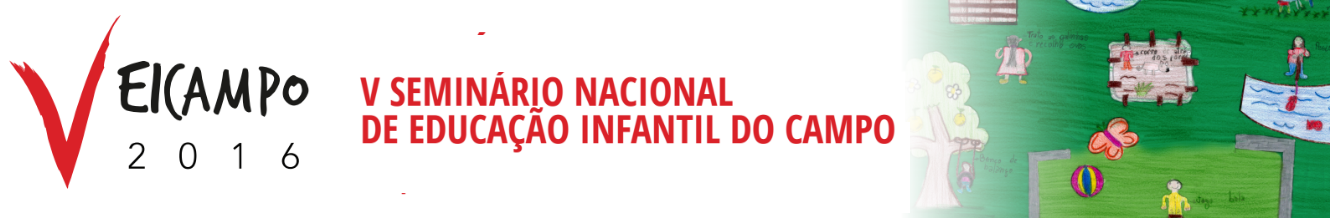 Título
Nome dos autores (as)
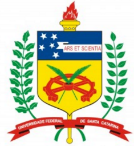 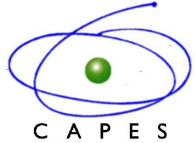 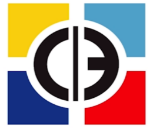 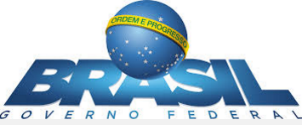 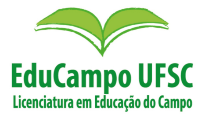 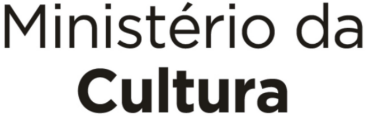 Obrigado (a)!
E-mail: